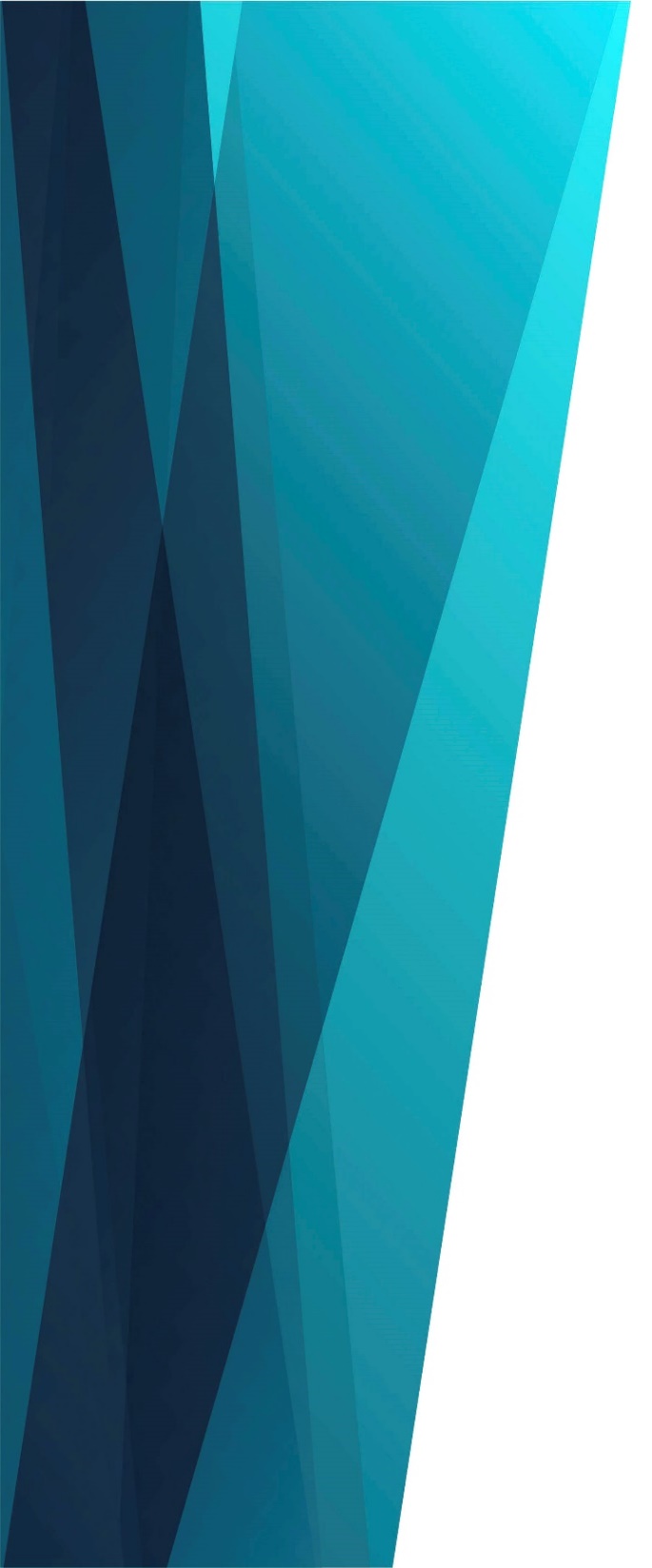 Не отступай! Близко спасенье
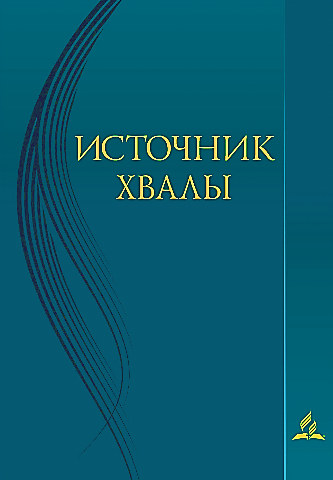 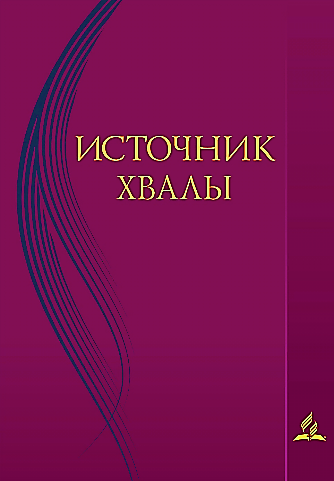 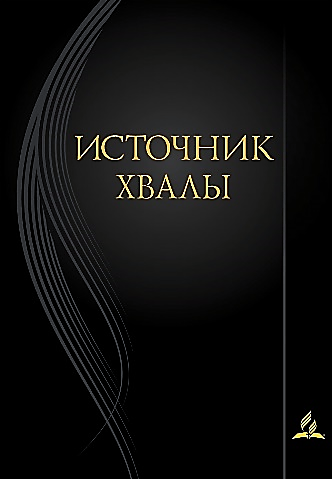 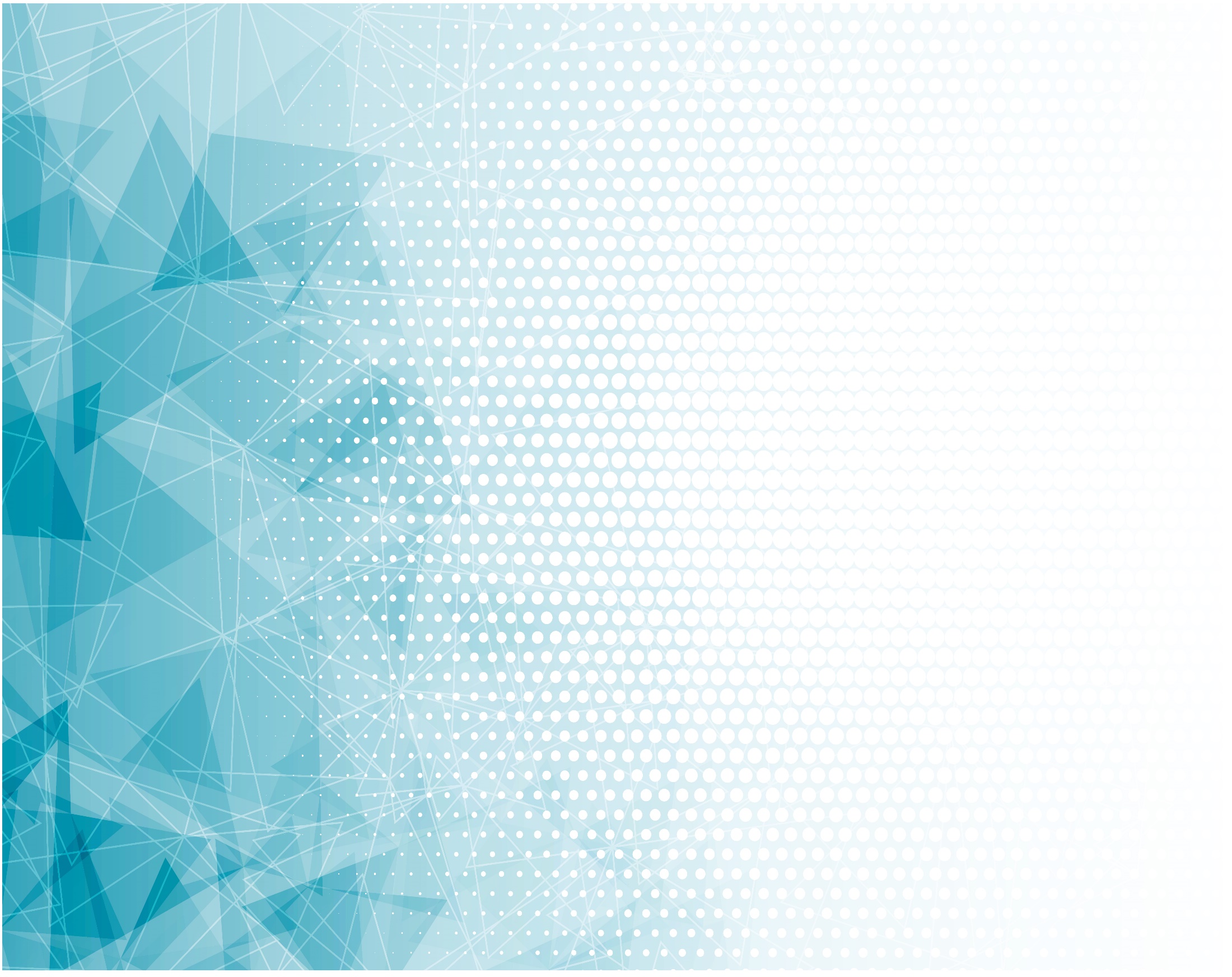 Иногда трудно нам, 
И сгущаются тени, 
Чтоб веры лучи угасить. 
Но живёт наш Господь – 
Друг, что может 
Помочь нам 
И силы душе подарить.
Припев: 

Не отступай! 
Близко спасенье – 
На востоке займётся заря.
	Не отступай! 
	Близко спасенье – 
	О, приготовься 
	Встретить Царя!
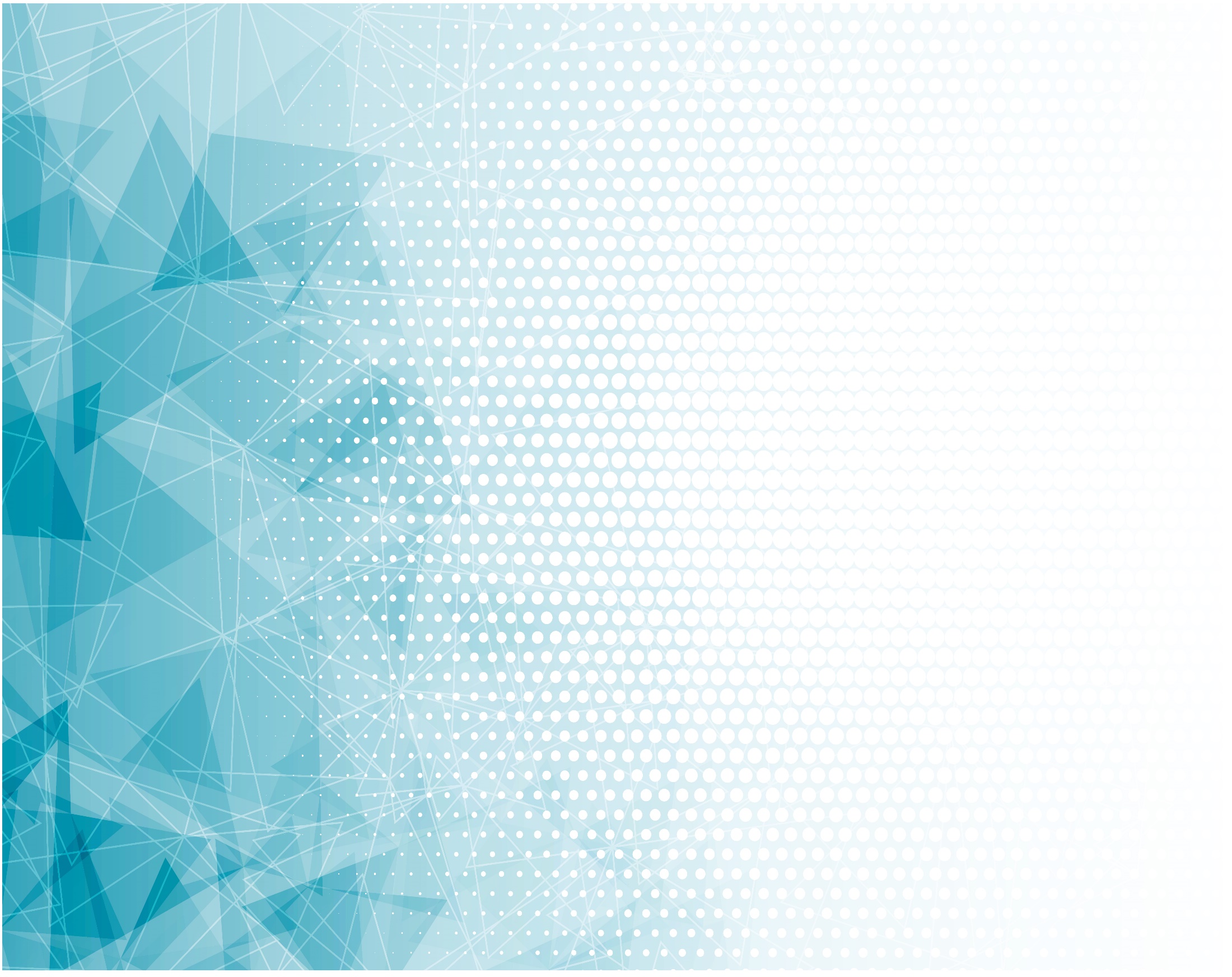 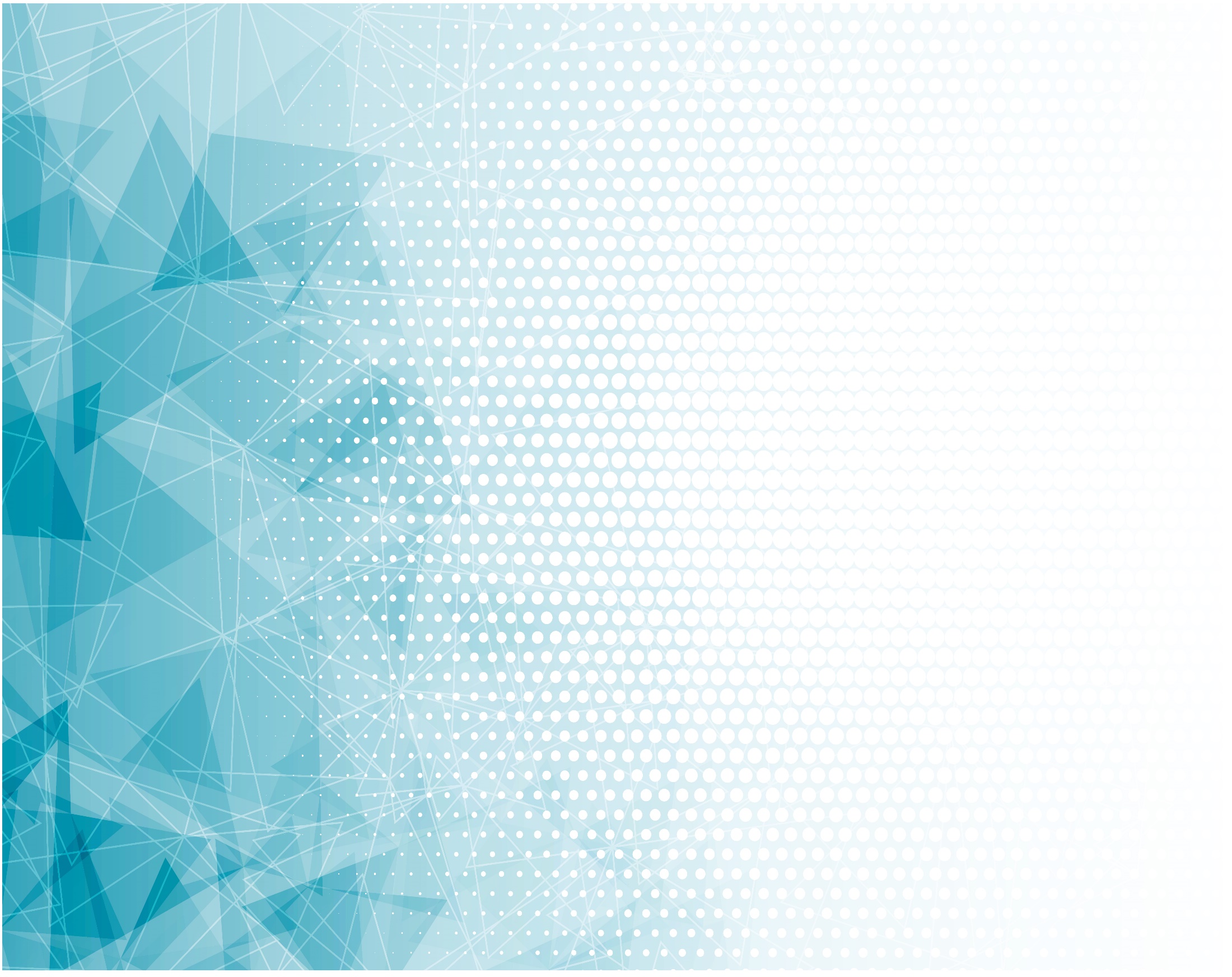 В день, 
Когда Он придёт,
Слёзы, страхи и горе
Исчезнут уже навсегда.
	Моя вера крепка –
	Он вернётся 
	К нам вскоре,
	Всё зло
	Уничтожит тогда.
Припев: 

Не отступай! 
Близко спасенье – 
На востоке займётся заря.
	Не отступай! 
	Близко спасенье – 
	О, приготовься 
	Встретить Царя!
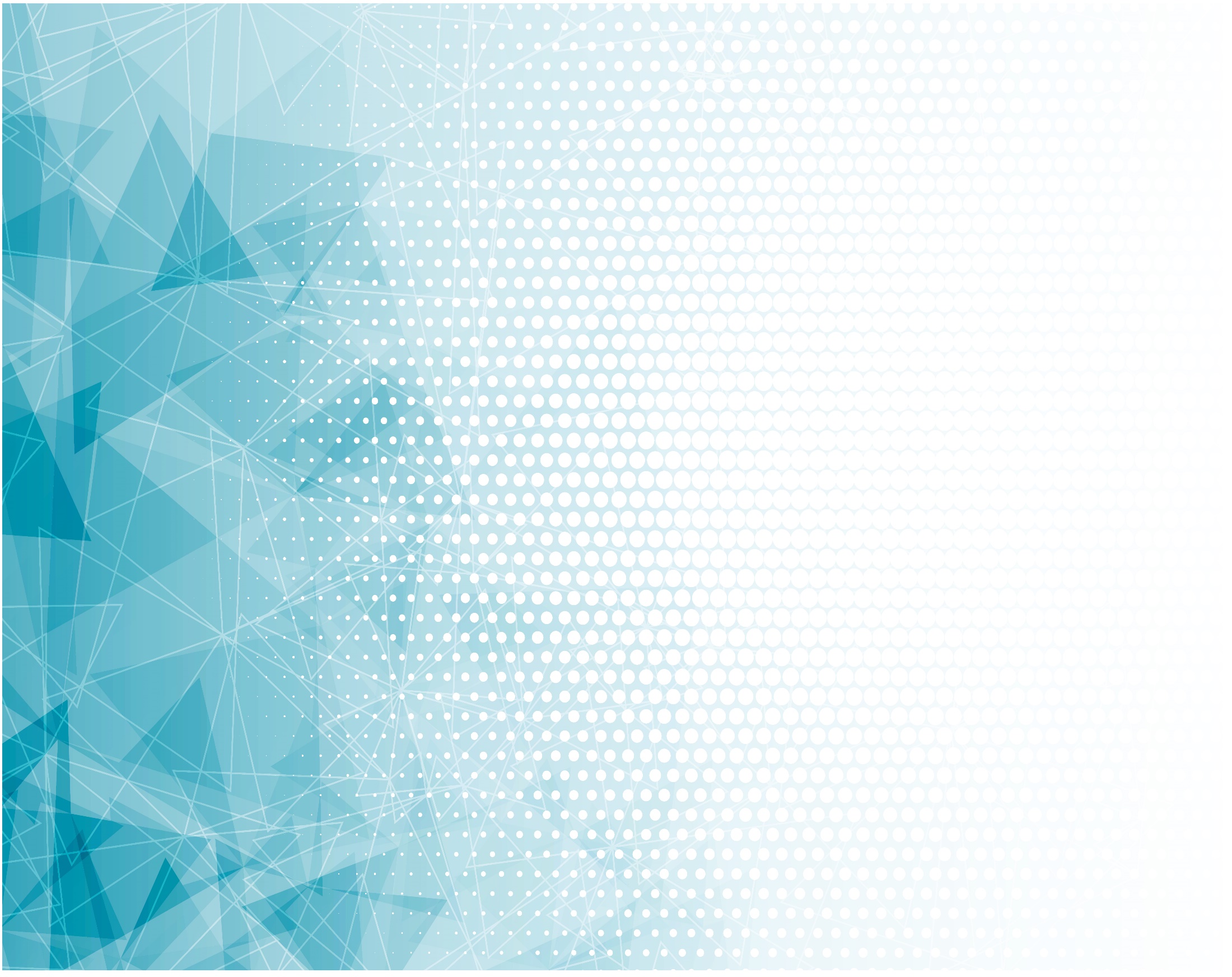